English 1st paper For Class- 9
Farjana Anwar
Assistant Teacher( English)
Ikkshu Gabeshawana High School,
BSRI, Ishwardi, Pabna
English For Today
          Class-9
Unit – 6, Lesson – 1
   Nepal, the land of Everest
Learning outcome :
After studying the lesson students will be able to:
 listen for information
 read and understand text
 write answers to questions
 select and write headings
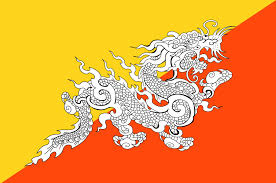 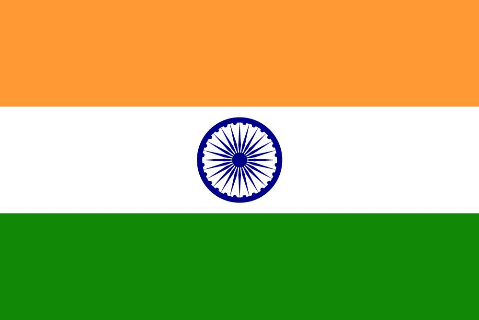 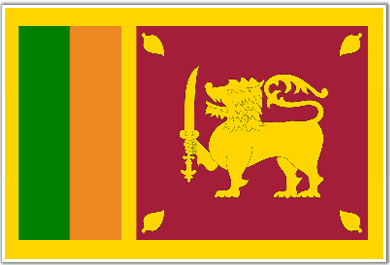 India
Sri lanka
Bhutan
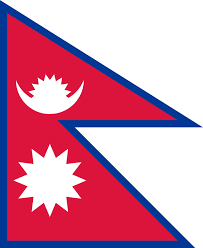 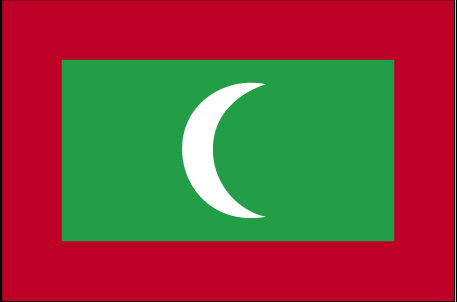 Nepal
The Maldives
Can you tell me how these countries are related  with Bangladesh?
Nepal, the land of Everest
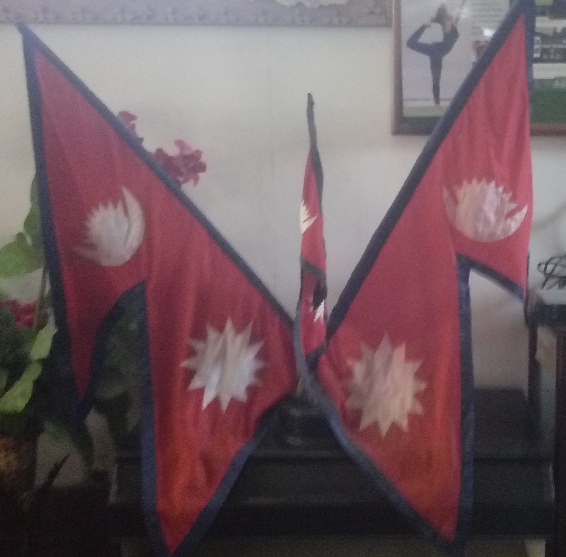 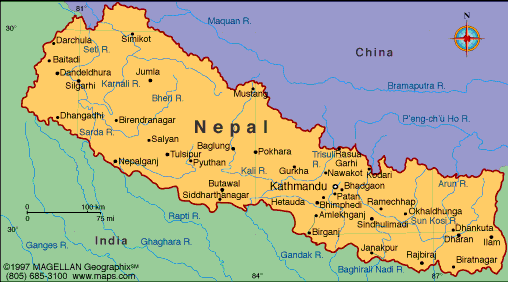 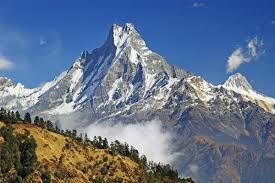 Sublime
(adj)
Word meaning
Majestic, impressive
Example : The kingdom of Nepal is a small land of sublime beauty.
Heritage
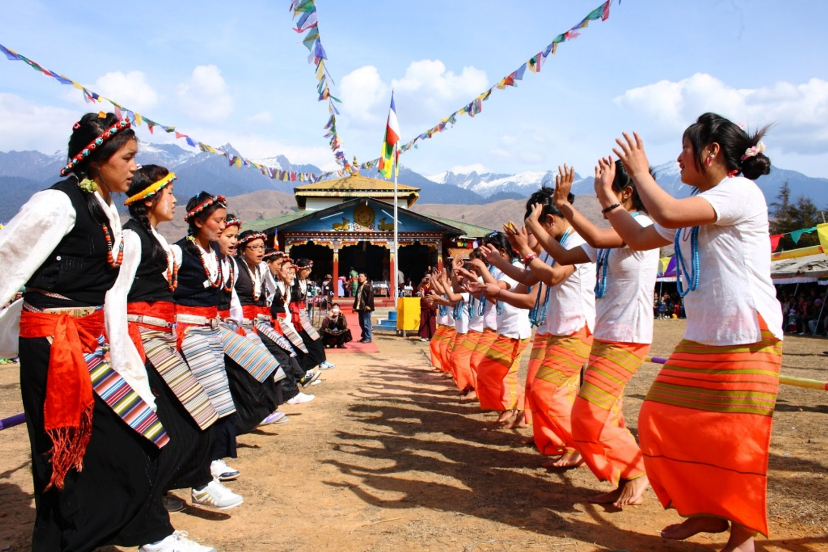 (Noun)
Meaning: A practice or set of values that is passed down from preceding generation through families.
Example : Nepal is a rich country with cultural heritage.
Tropical
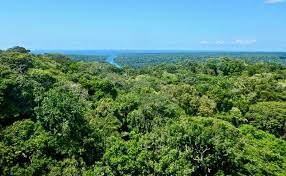 (Adj)
Meaning : From or similar to hot and humid climate.
Example: Southern Nepal is a tropical low land area.
Drench
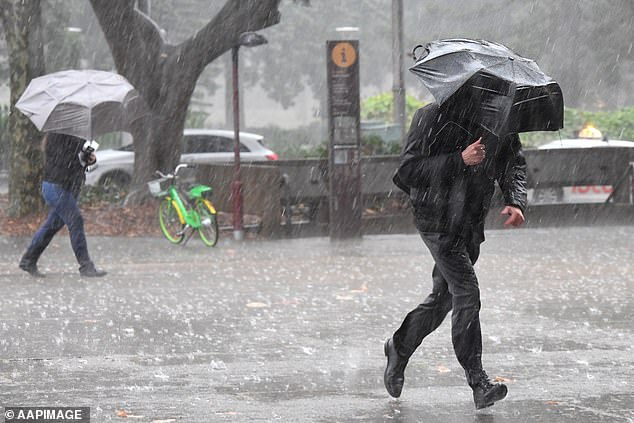 (Verb)
Meaning : wet thoroughly; soak
Example: I fell in the stream and was drenched.
Valley
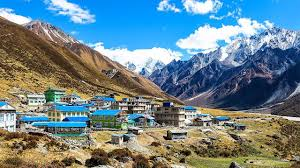 (Noun)
Meaning : a low area of land between hills or mountains, typically with a river or stream flowing through it.
Example: Pokhara is a very famous valley in Nepal.
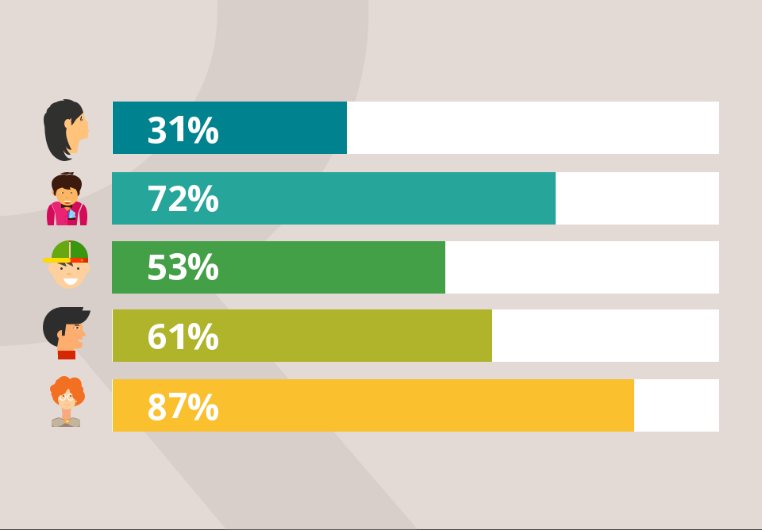 Demographic
(adj)
Meaning : relating to the structure of populations.
Example: The demographic feature of Nepal is complicated by dozens of ethnic groups.
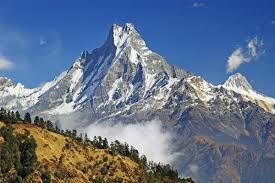 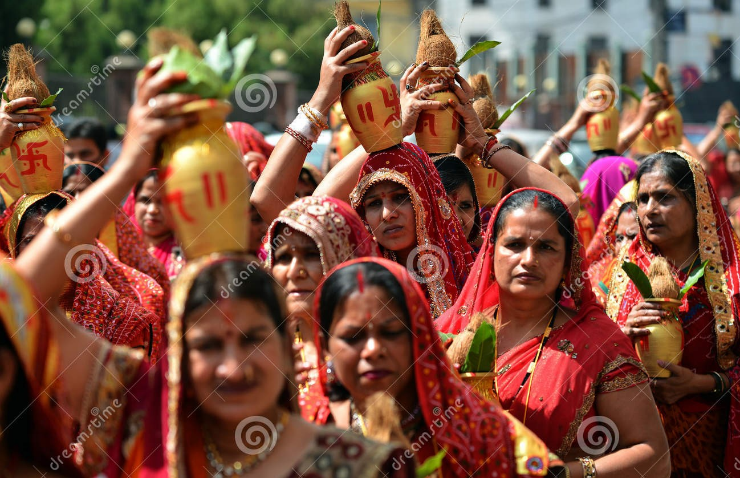 Introduction:
Nepal is known as the Land of Everest. It is also known as the only Hindu Kingdom in the world. It is very rich in its scenic beauty.
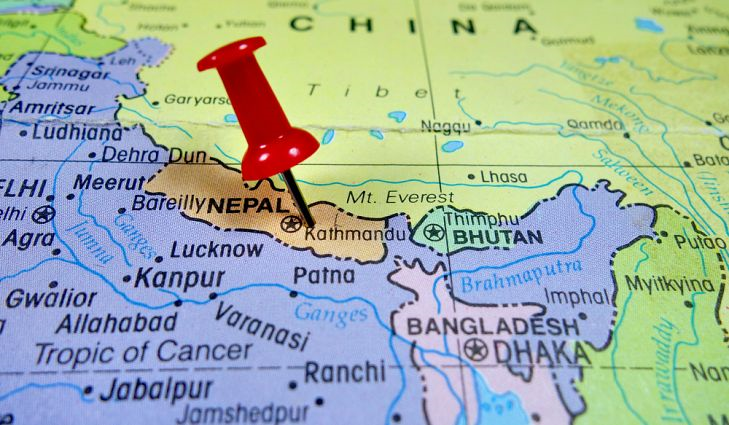 Land area:147,181 square kilomters
Southern part is known as Tarai Plain which is a tropical low land. It has hot summer and warm winter.
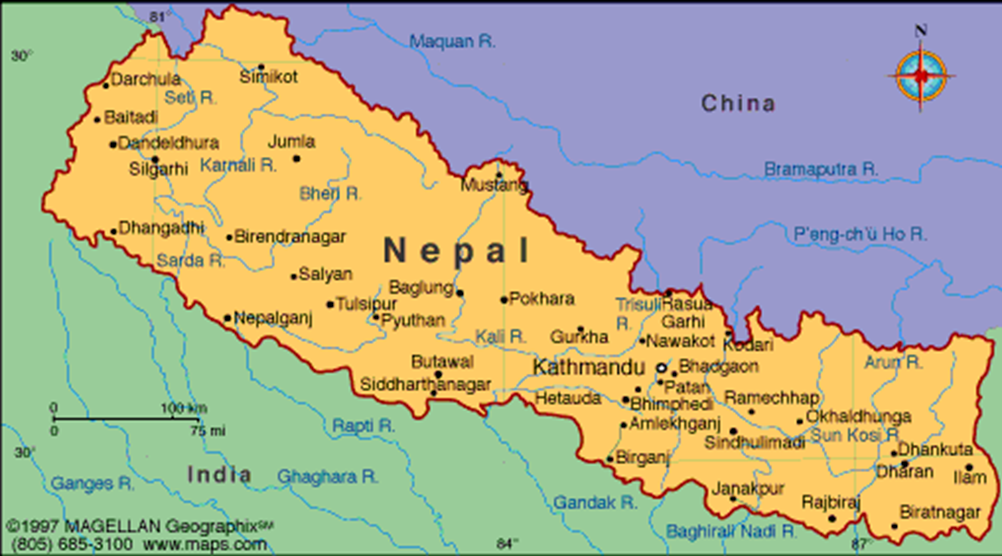 Central part is a hilly area including the Kathmandu and Pokhara Valley.  It has temperate climate and is influenced by the monsoon.
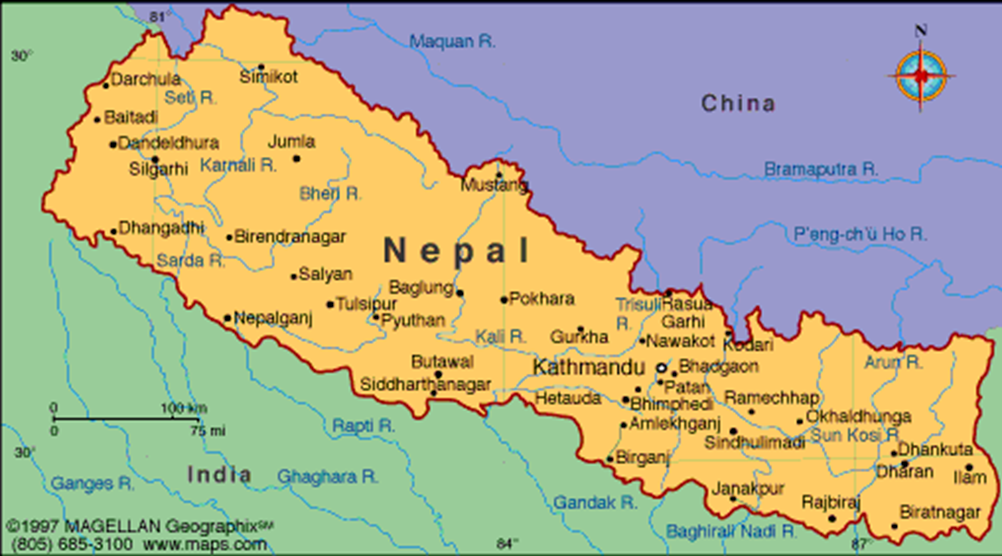 Northern part is the slope of the main section of the Himalayan range. This part of Nepal has some of the highest peaks of the world including Everest.
Population:
Nearly 29000000
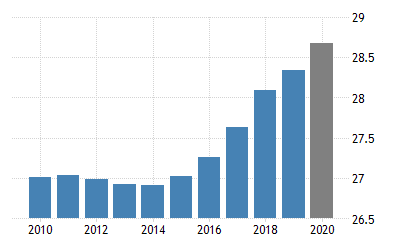 Kathmandu: The capital city,
Less than one million inhabitants
Casts &Ethnic groups: Total:103
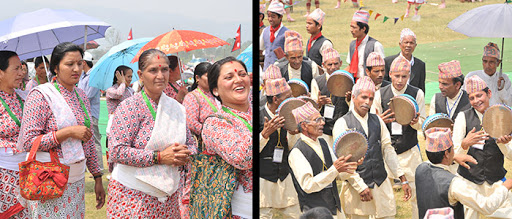 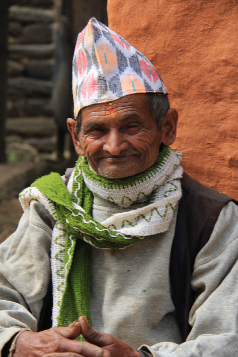 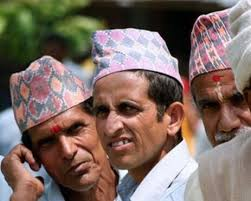 Chetri
Bahun
Other ethnic groups:
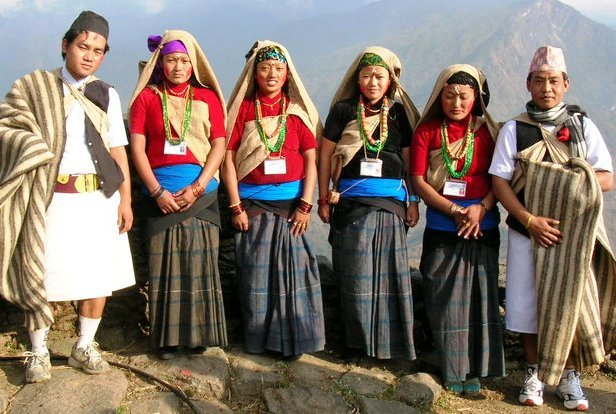 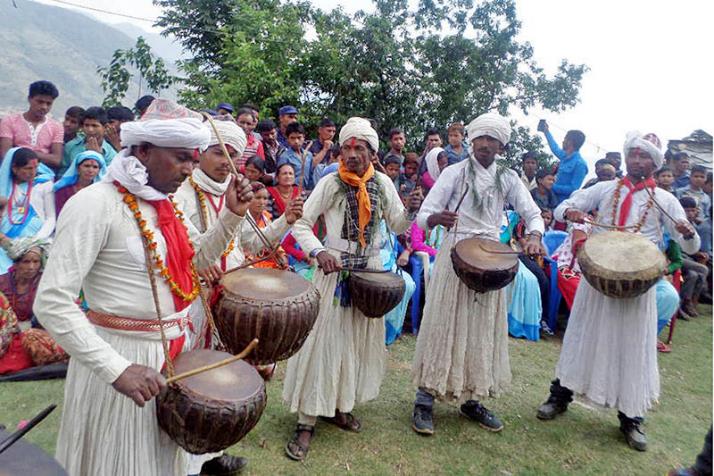 Gurung
Damai
Other ethnic groups:
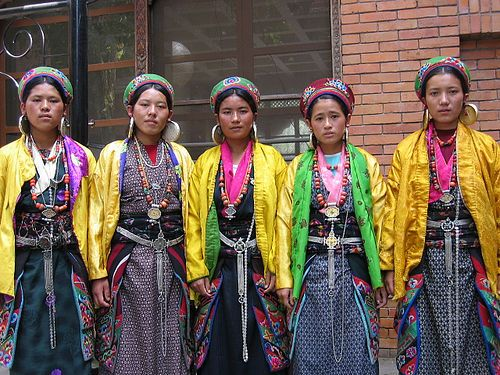 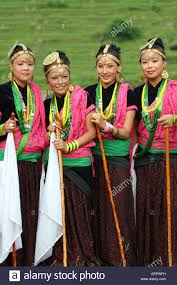 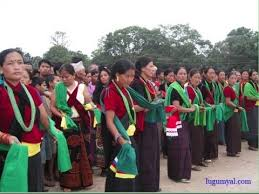 Tharu
Tamang
Magar
Other ethnic groups:
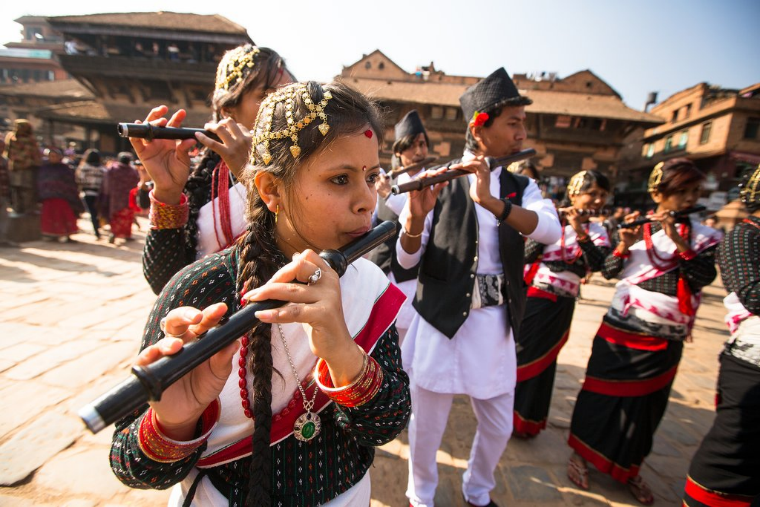 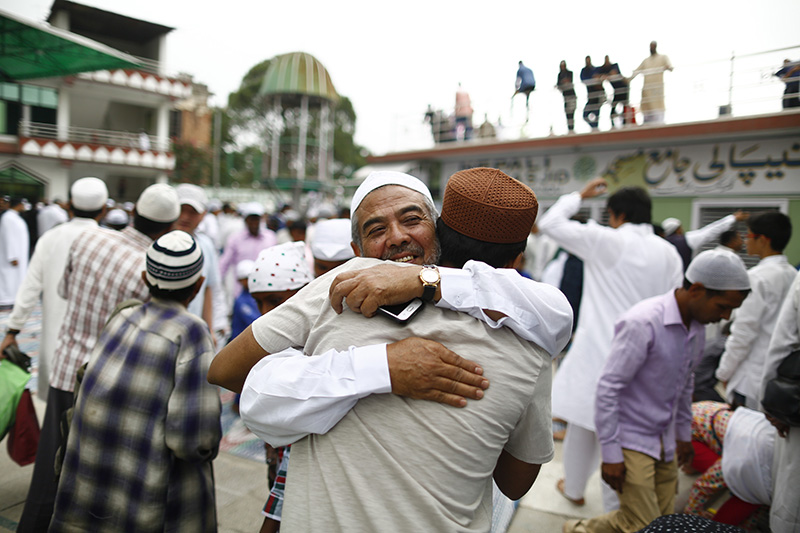 Newar
Muslim
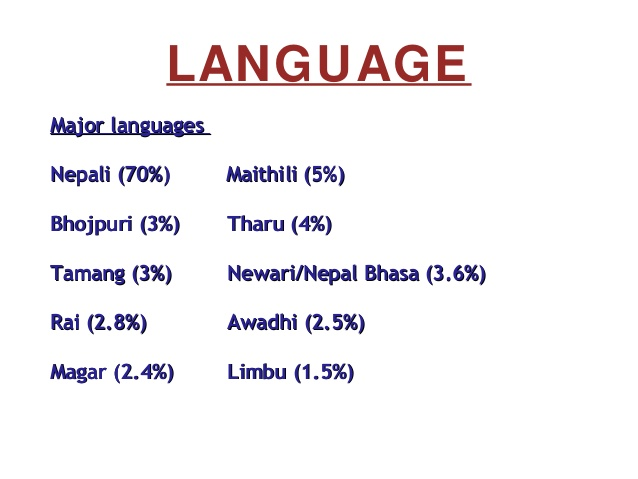 Evaluation
Fill in the blanks with correct information:
Nepal
Southern Part
Chetri and Bahun
Himalayan range
Most spoken language
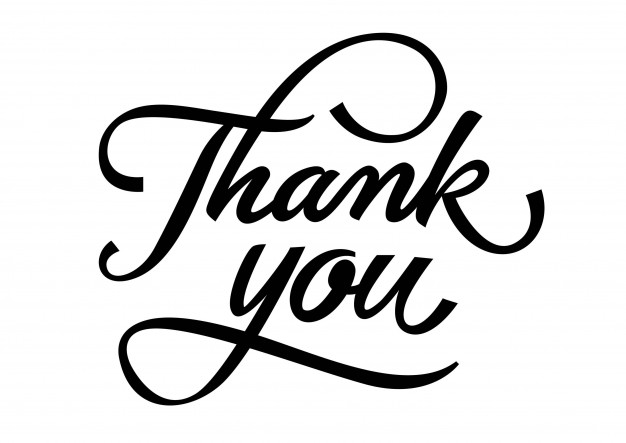